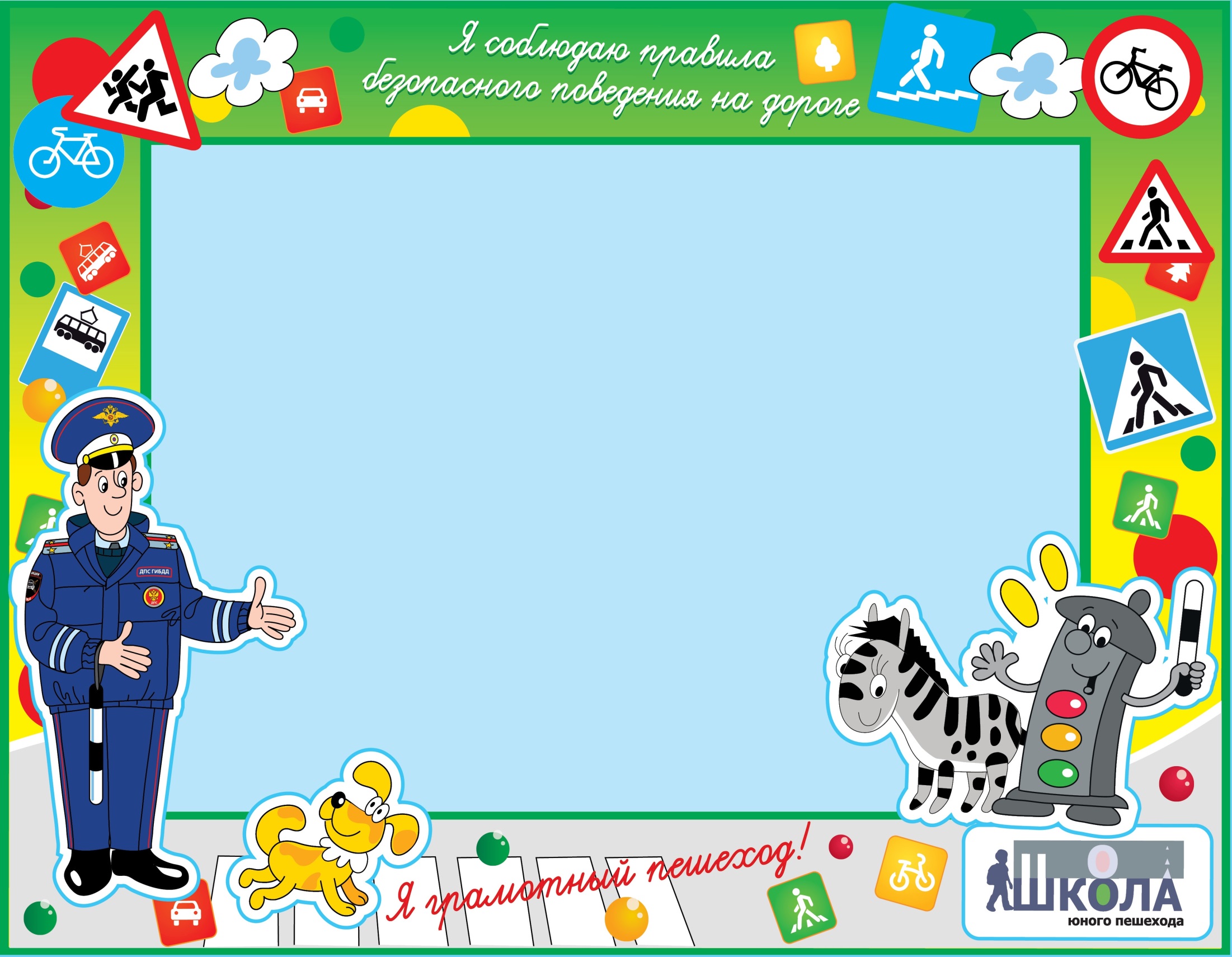 МУНИЦИПАЛЬНОЕ АВТОНОМНОЕ ДОШКОЛЬНОЕ ОБРАЗОВАТЕЛЬНОЕ УЧРЕЖДЕНИЕ  ГОРОДА НЕФТЕЮГАНСКА «ДЕТСКИЙ САД №6 «ЛУКОМОРЬЕ»
«Азбука  безопасности»
Подготовили: Товстюк И.А.,
                       Капелюшина А.В.
г. Нефтеюганск
Сентябрь,2019год
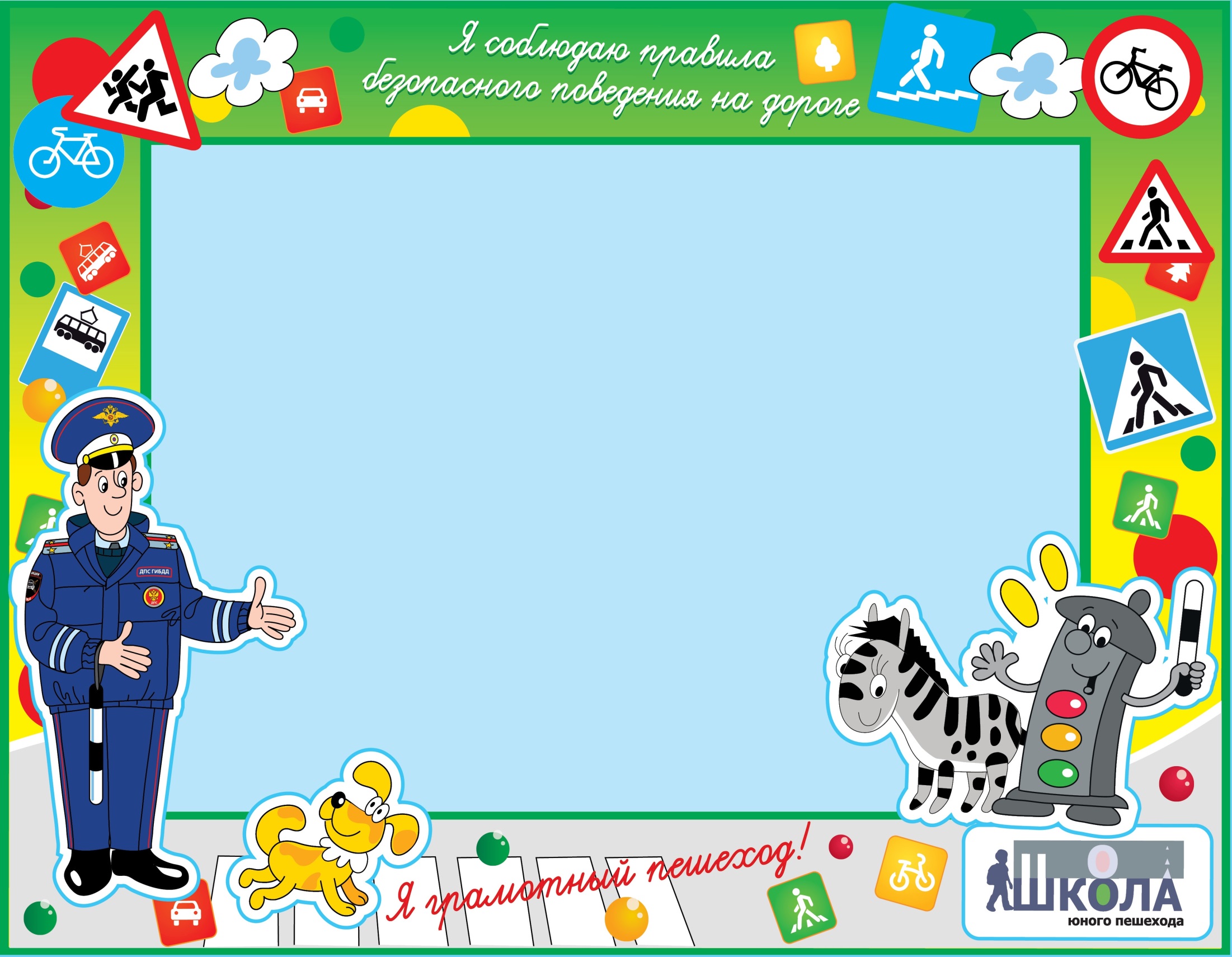 Тема: «Безопасность движения»
Возрастная группа:  средняя группа №2
Цель: Формирование у детей дошкольного возраста основ безопасного
поведения на дороге, на улице и в транспорте. Закрепить представления детей о том, что правила, предписанные пешеходам, пассажирам и водителям необходимо четко знать и соблюдать.
Задачи: 
Образовательные:
- познакомить детей с правилами дорожного движения, строением улицы, дорожными знаками;
- сформировать представления о назначении светофора и его сигналах;
- научить детей предвидеть опасное событие, уметь, по возможности, его избегать, а при необходимости действовать.
Развивающие:
- развивать осторожность, внимательность, самостоятельность, ответственность и осмотрительность на дороге;
- стимулировать познавательную активность, способствовать развитию коммуникативных навыков.
Воспитательные:
- воспитывать навыки личной безопасности и чувство самосохранения
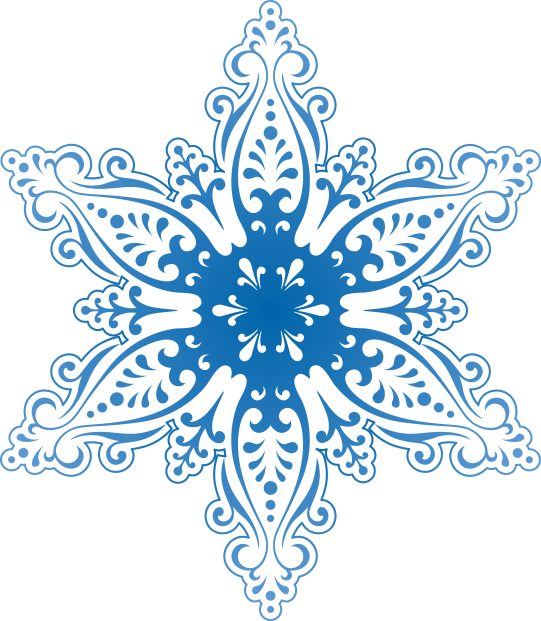 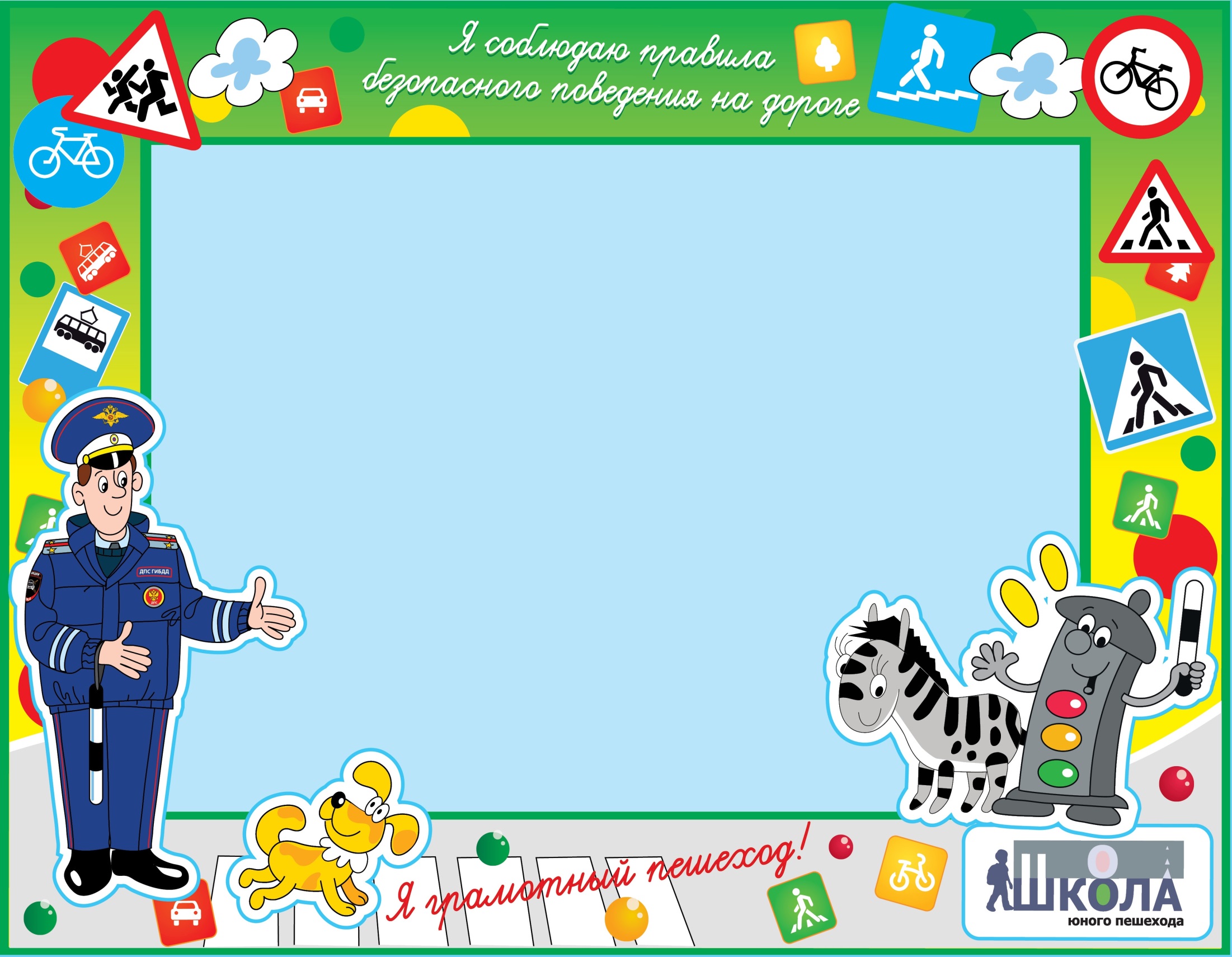 План мероприятий с детьми:
1. Разучивание пальчиковой гимнастики «Транспорт».
2. Дидактические игры: «Угадай какой знак?», «Водители», 
«Путешествие на машинах», «По дороге», «Найди нужный знак».
3. Чтение: С.Михалков «Переход», А.Северный «Светофор» (беседа по содержанию), «Азбука безопасности на дороге для детей 4-7 лет».
4. Просмотр сказки «Советы тётушки совы».
5. Знакомство с загадками и пословицами по теме: «Безопасность движения» 
6 .Рисование акварельными красками «Светофор» 
7. Просмотр мультфильмов по теме.
8. .Рассматривание слайдов с обсуждением дорожных знаков.
9. Разучивание упражнений утренней гимнастики: «Дети едут на машине», «Самолёт», «Фёдор».
10. Оформление уголка вместе с детьми и родителями по теме: «Безопасность движения».
11. Занятие: «По правилам дорожного движения, изучение дорожных знаков».
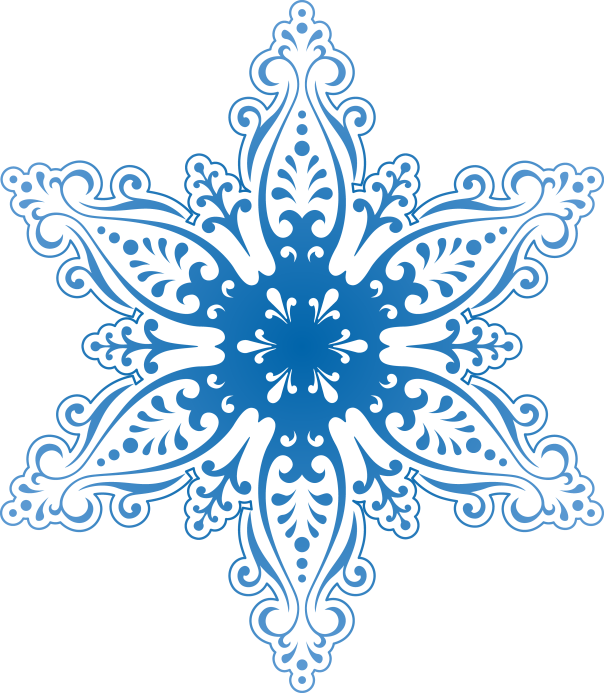 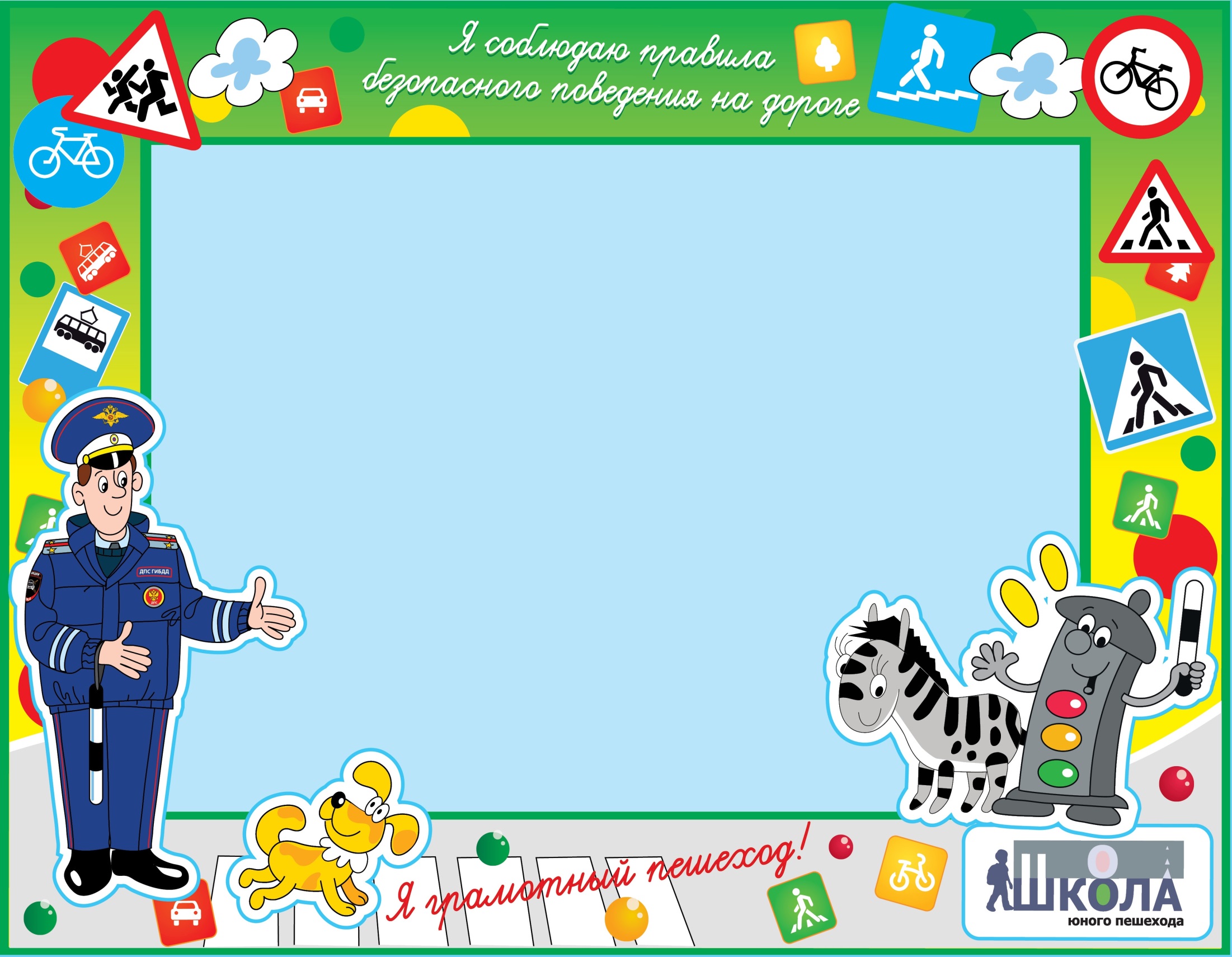 План мероприятий с родителями:
1. Познакомить родителей с предстоящей работой. 
2. Оформление уголка «Безопасность движения». 
3. Подбор информации и оформление папки «Безопасность движения». 
4. Рисование рисунков на тему: «Светофор», «Спец. транспорт».
5. Изготовление папки – передвижки «Безопасность ваших детей».
6. Изготовление книжки – малышки «По ПДД».
10. Проведение консультации с родителями.
11
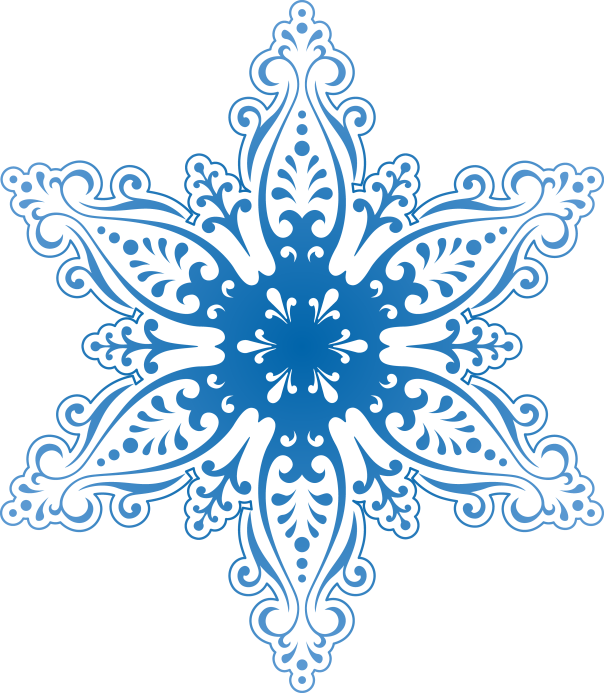 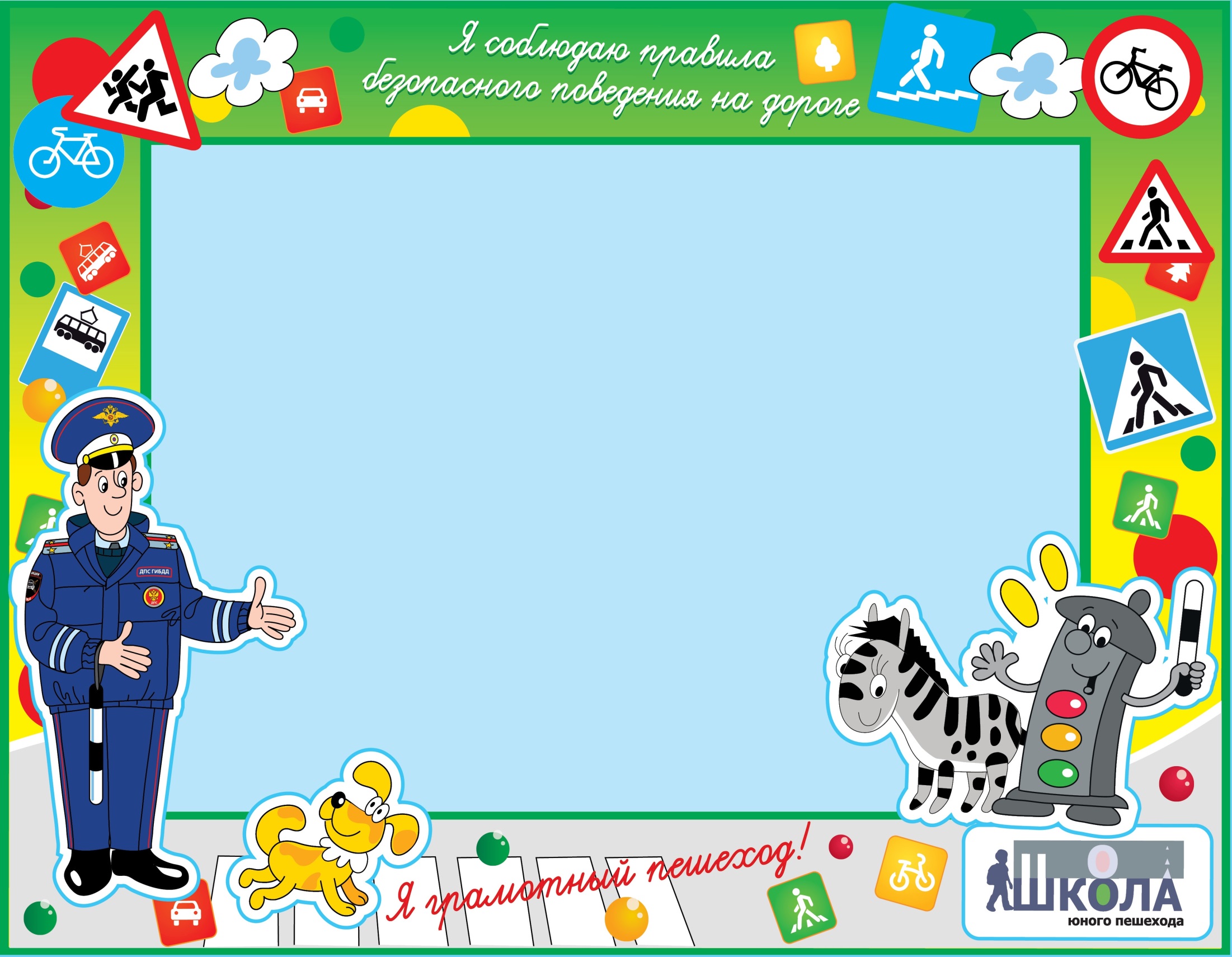 Просмотр роликов с последующим обсуждением

Светофорчик советует;
Школа светофора;
Автотранспорт;
Должен знать каждый;
Правила дорожного движения
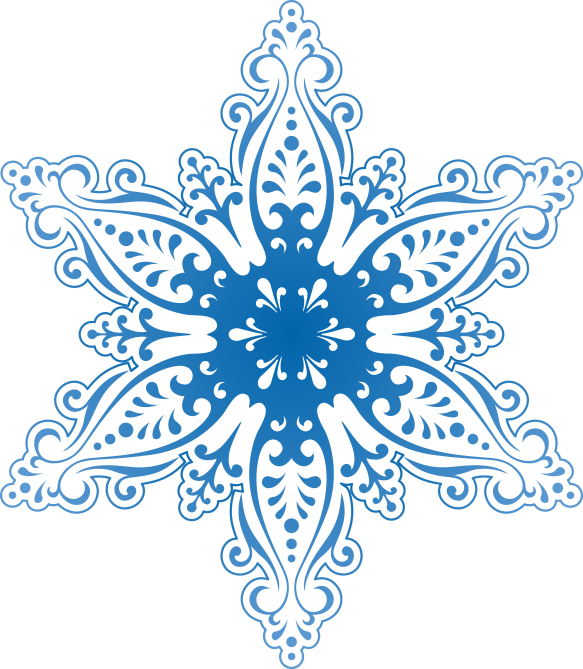 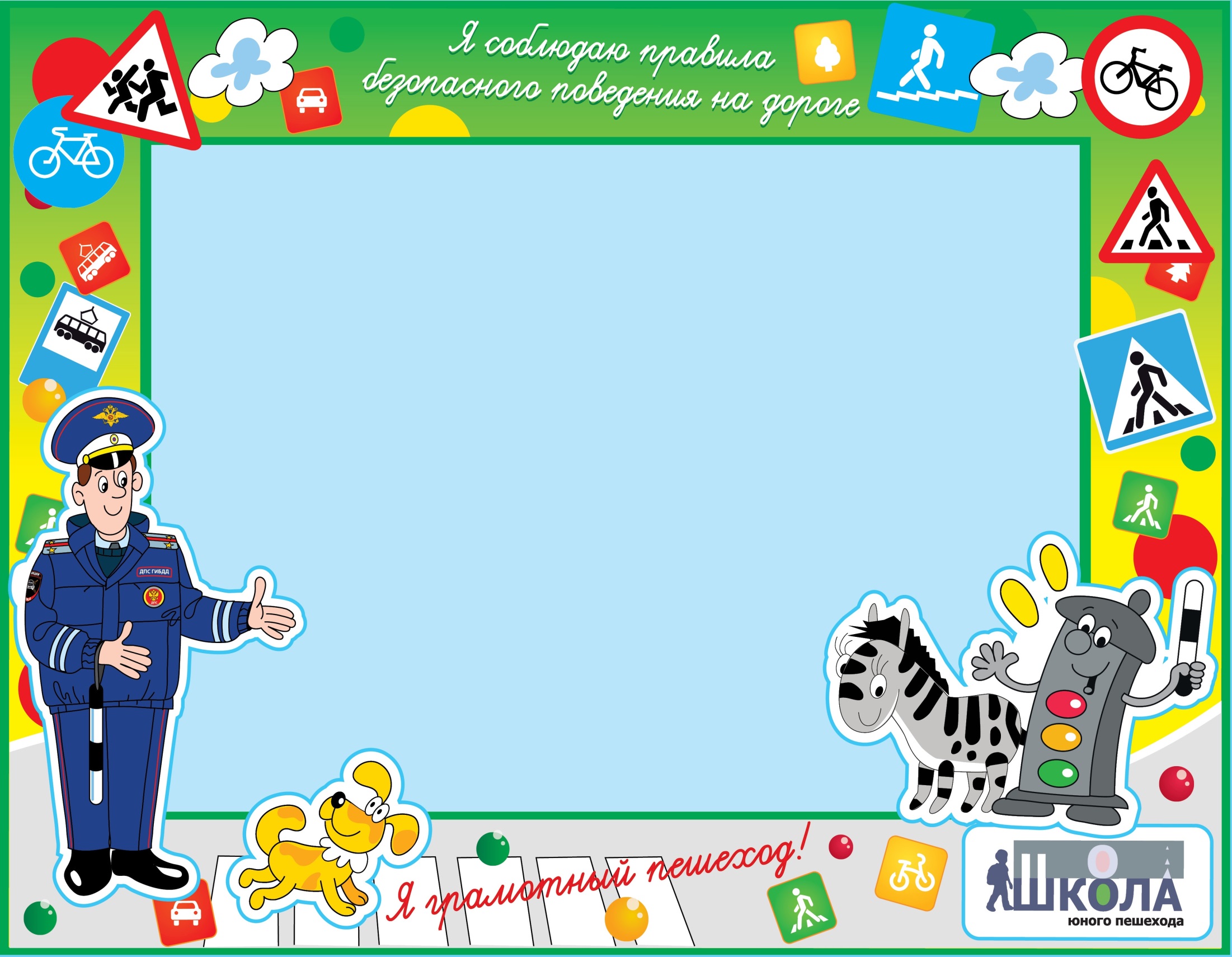 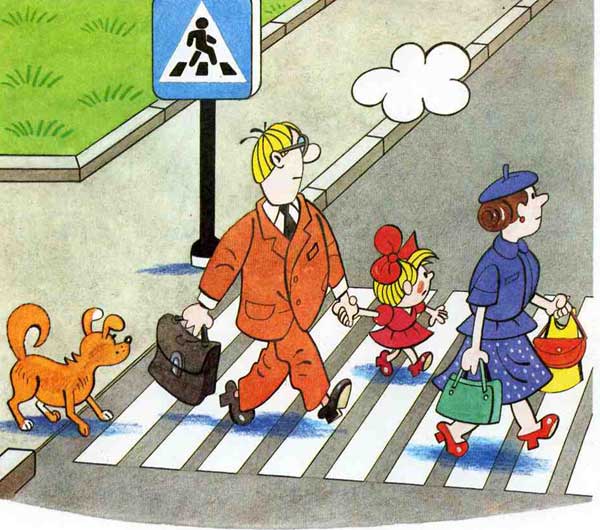 Тротуар и переходы –
Ваше место пешеходы!
Только там переходить положено – Где зебра расположена!
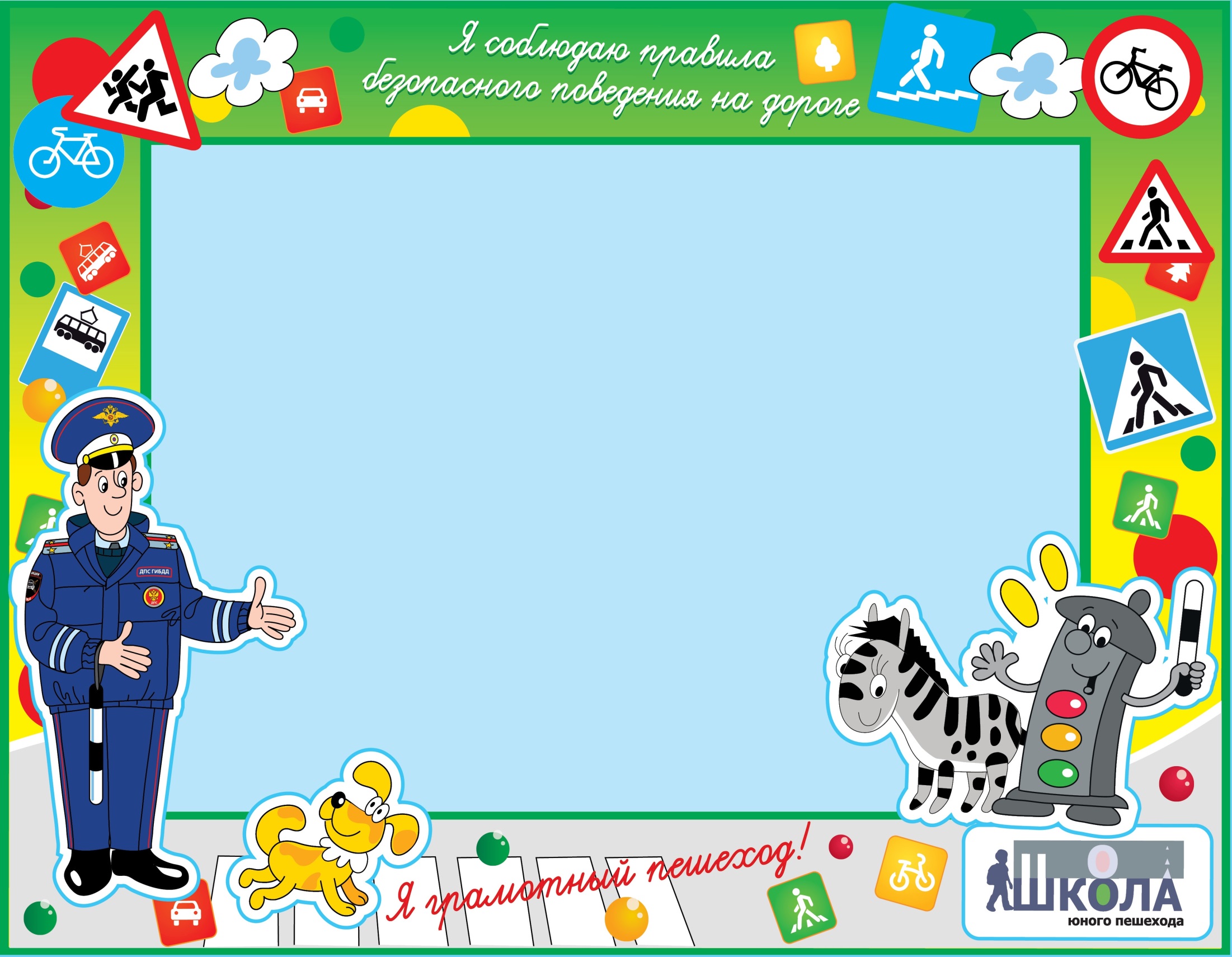 Всем известно с давних пор,   Самый главный  -  светофор.Помогает нам в пути    Он и ехать, и идти.
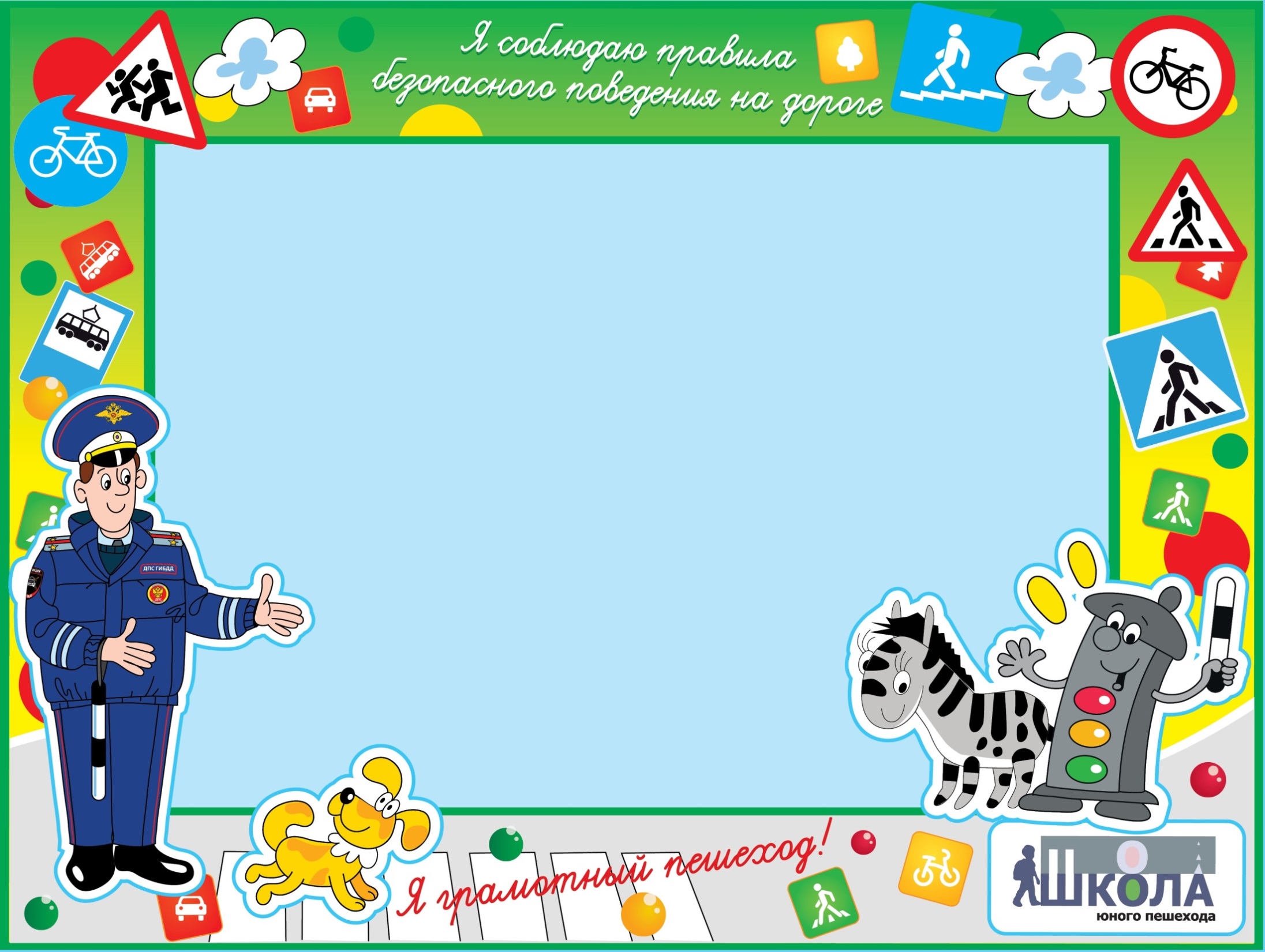 Будем правила мы знать и не будем нарушать
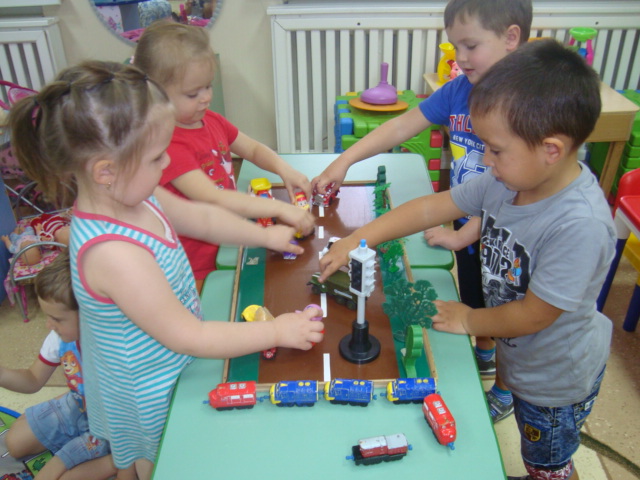 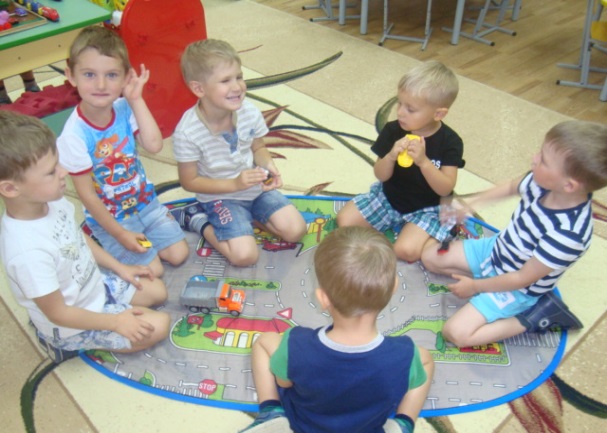 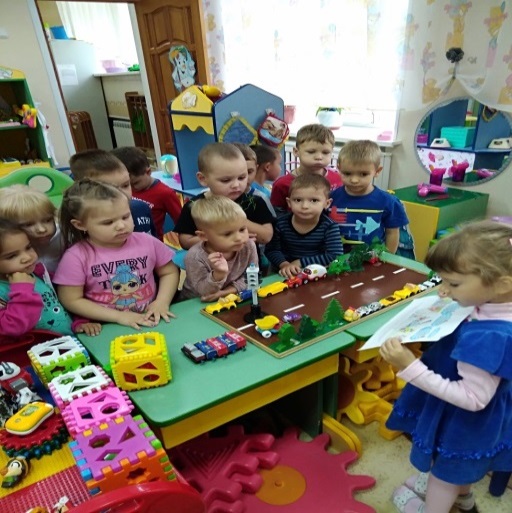 Вот как весело играем
Правила не нарушаем
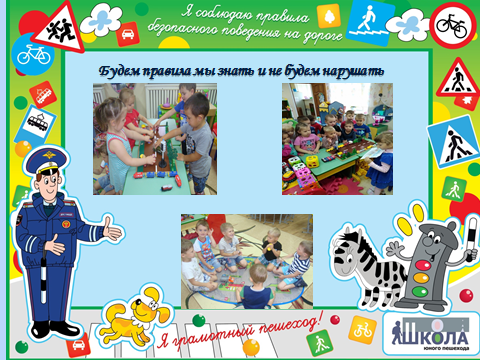 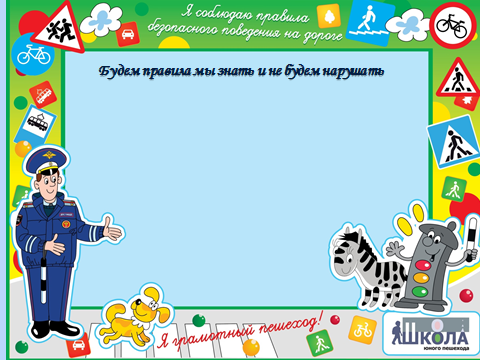 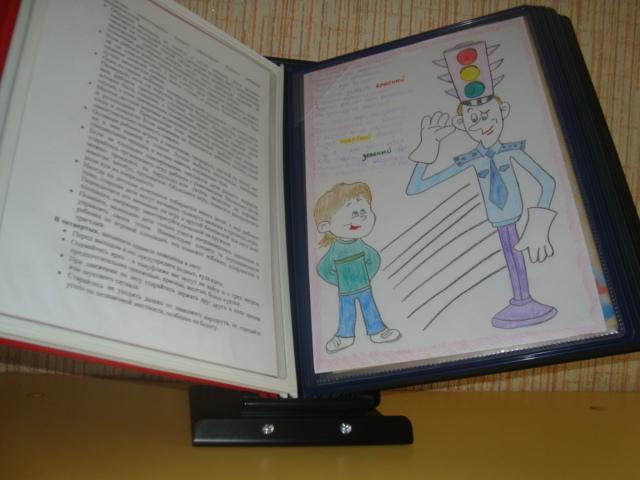 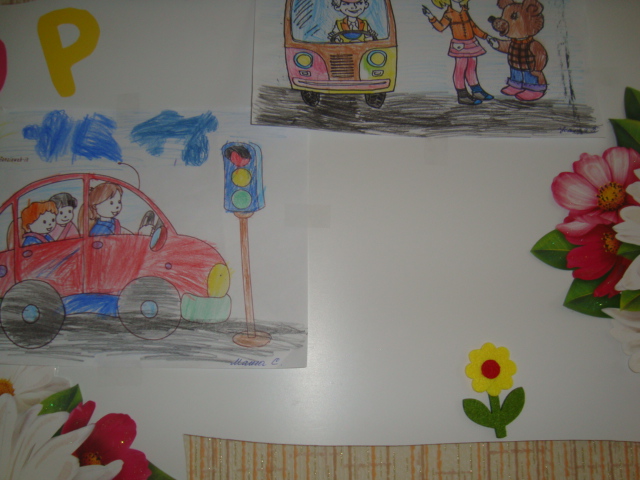 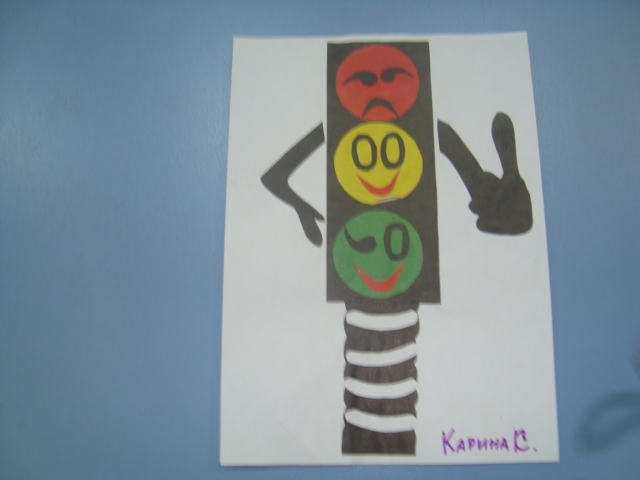 Вот  такой есть уголок
Правила мы знаем «на зубок»
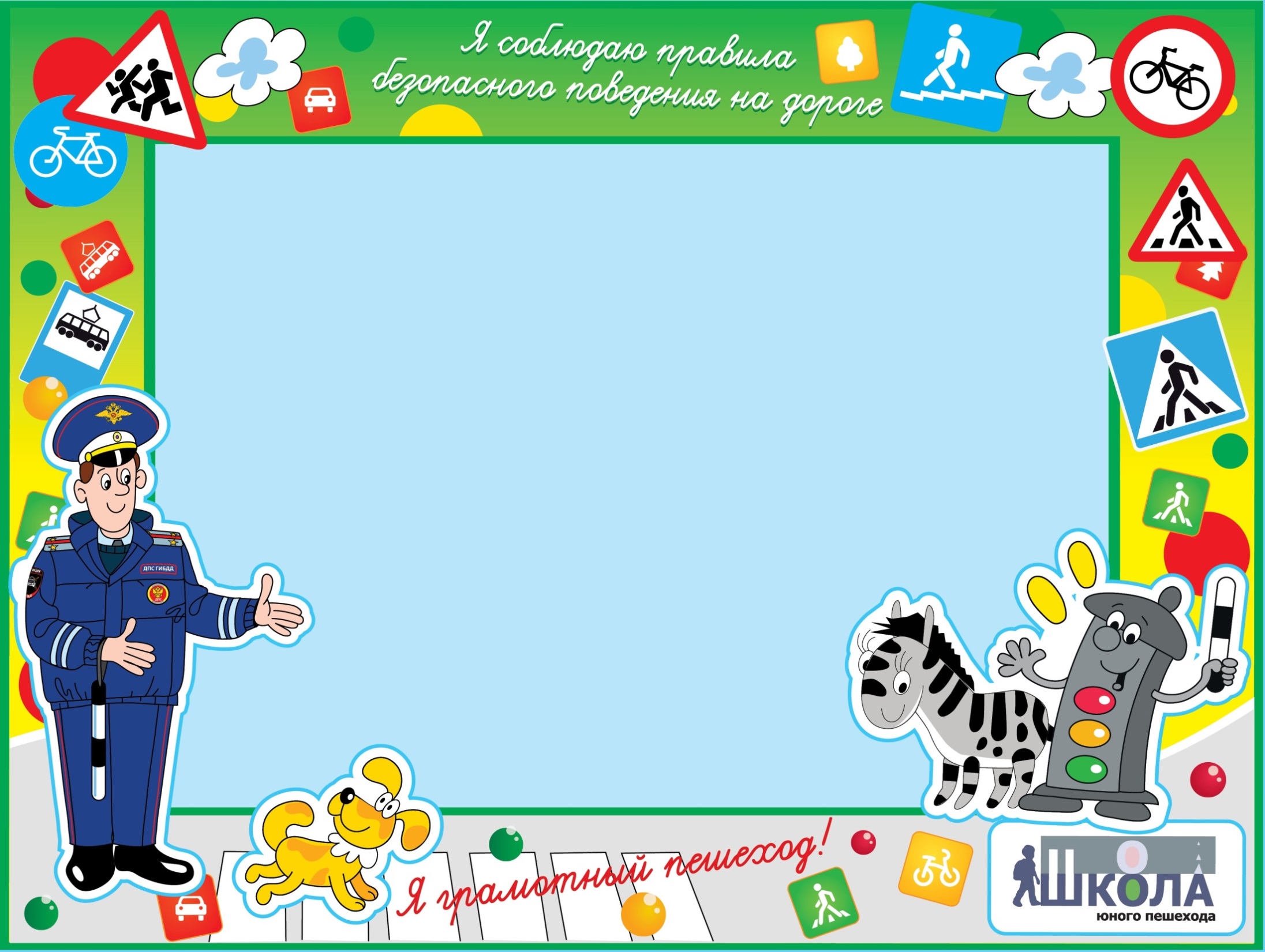 Будем правила мы знать и не будем нарушать
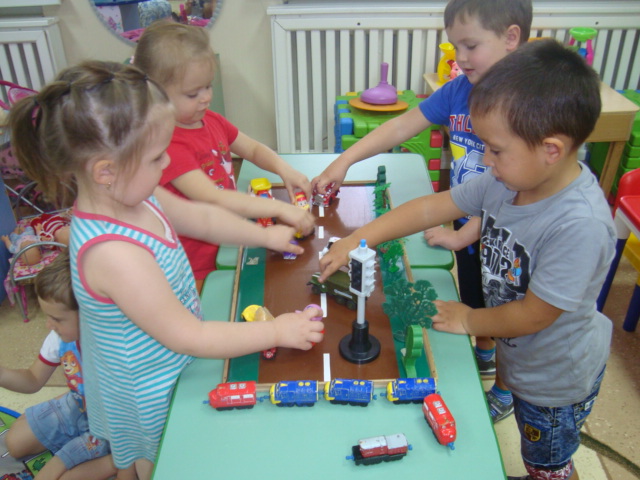 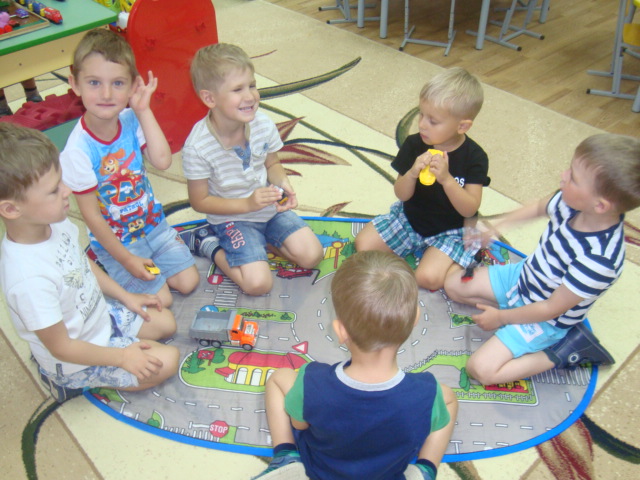 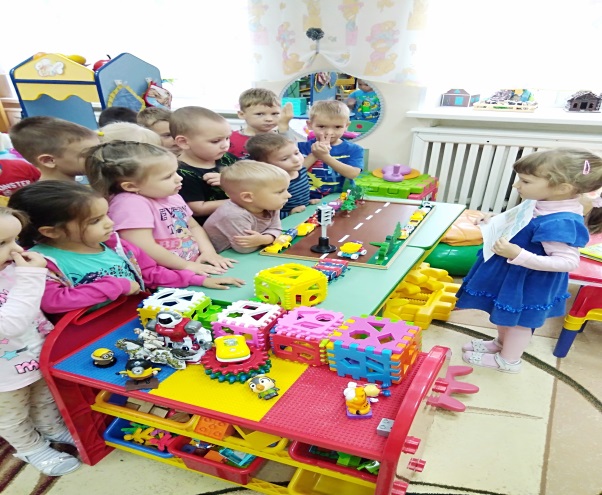 И опять мы поиграем
Правила мы повторяем
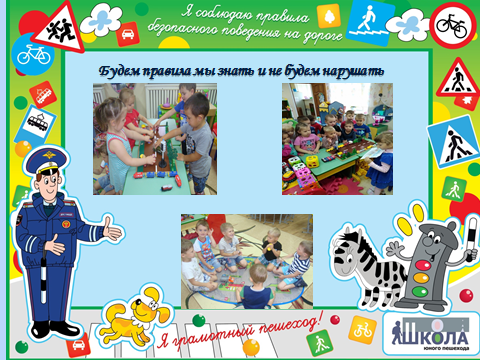 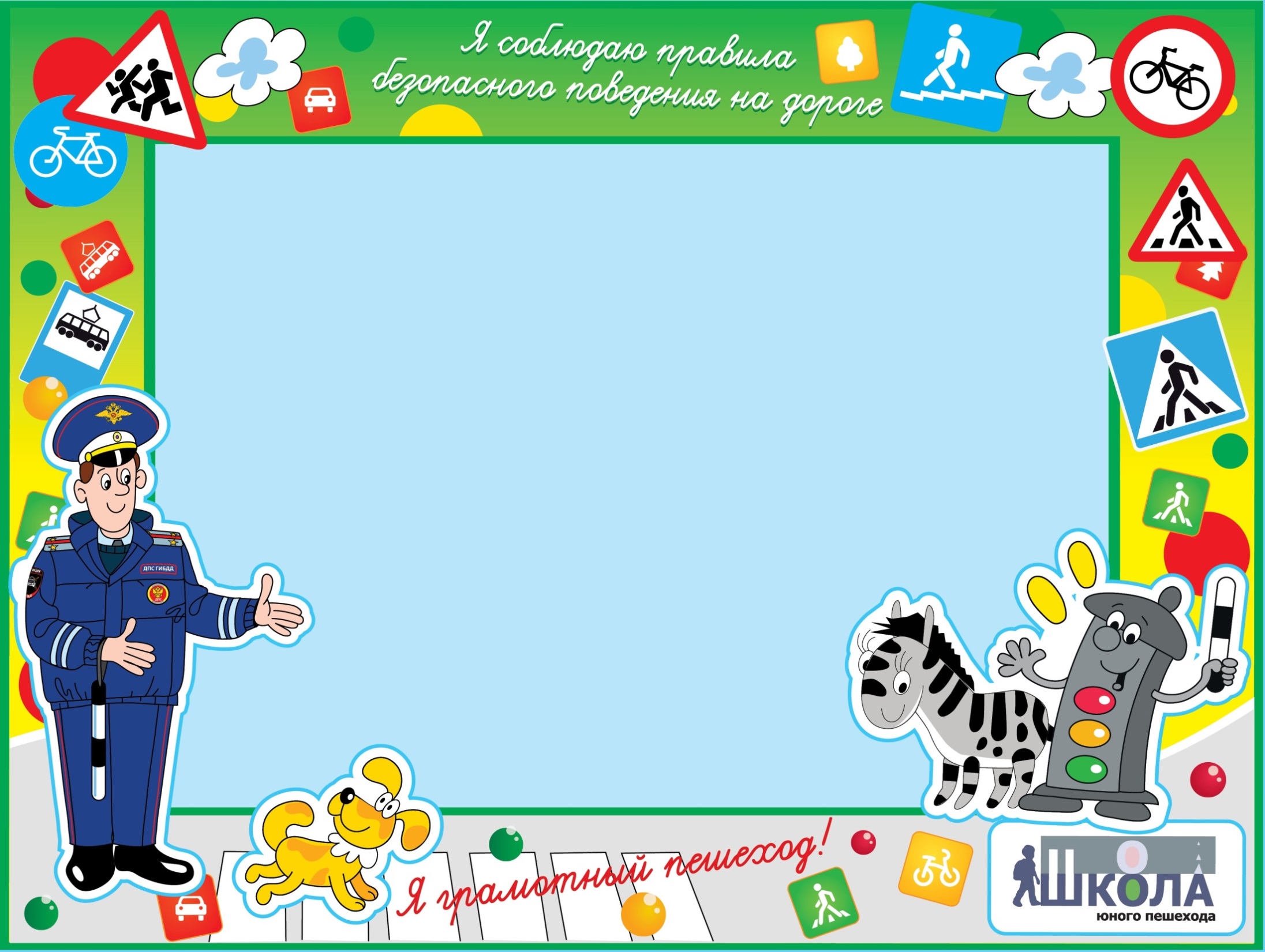 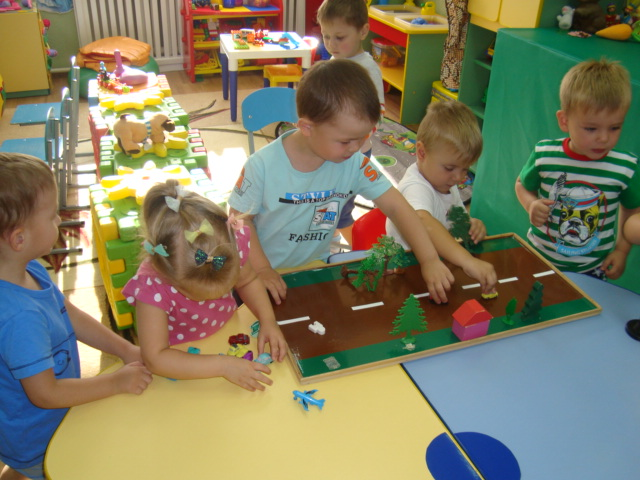 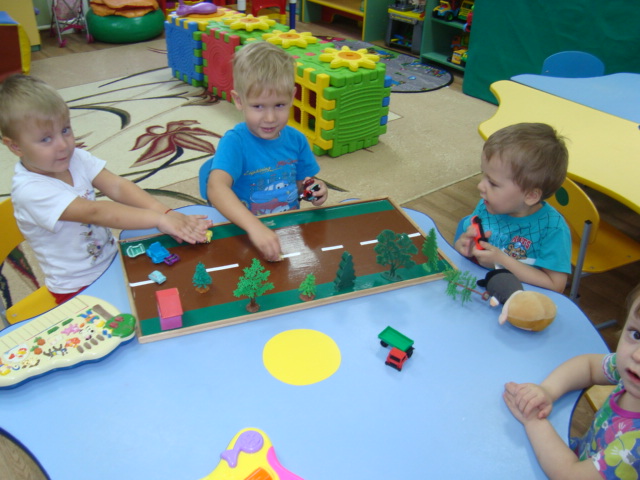 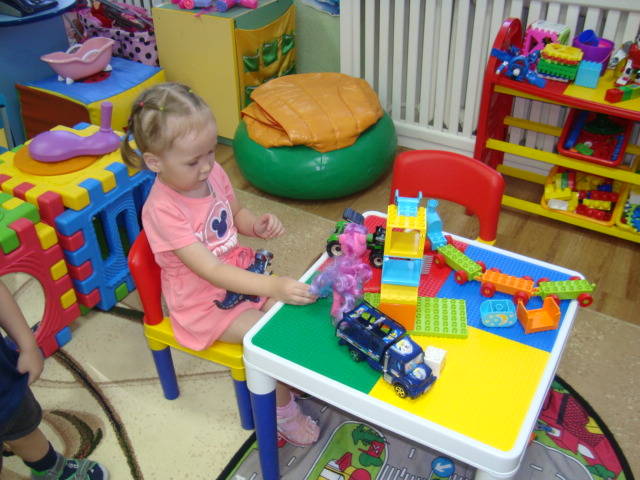 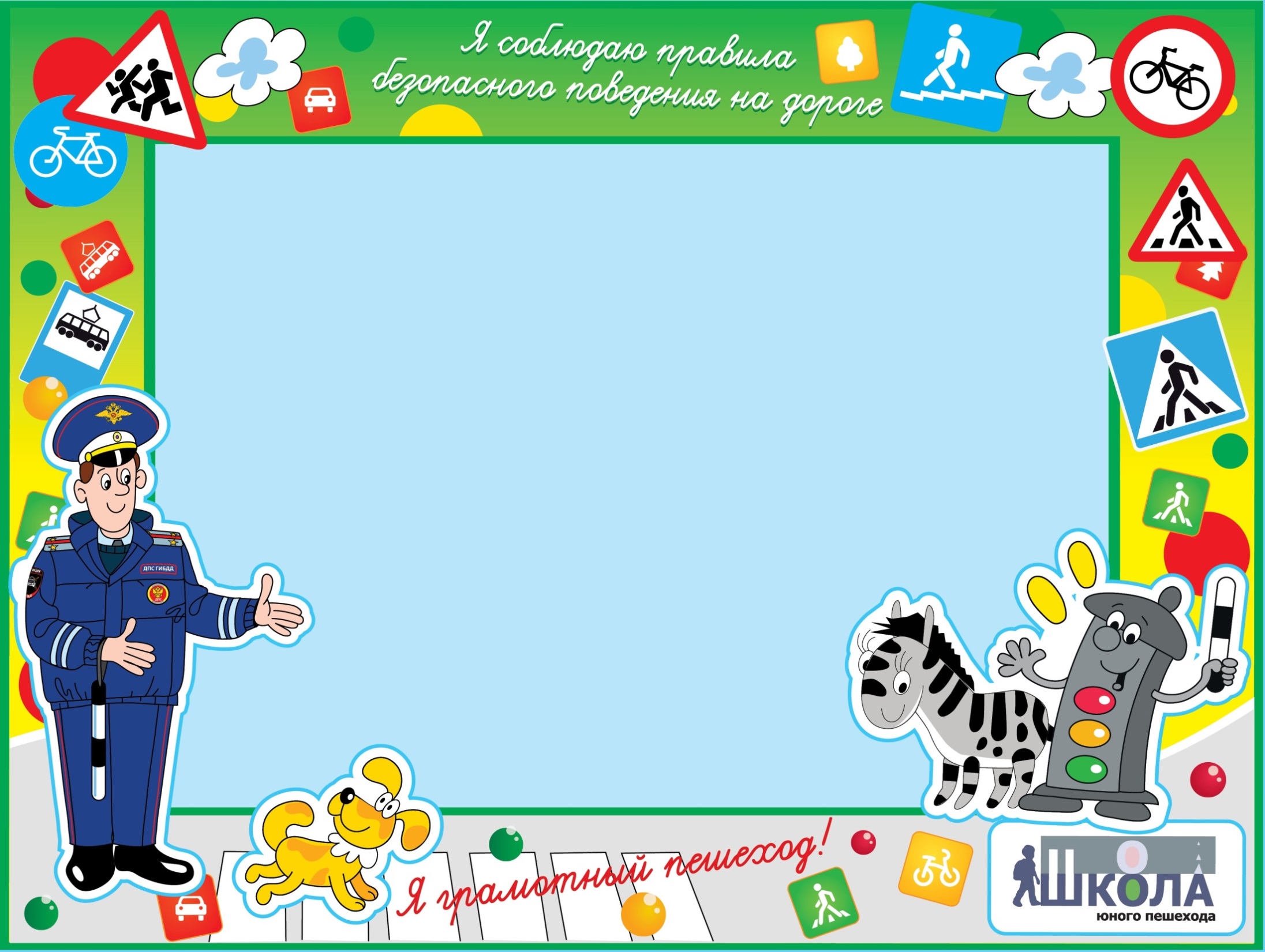 В гости к нам друзья 
Пришли, 

Рады очень Малыши. 

Очень многое узнали

В гости снова приглашали
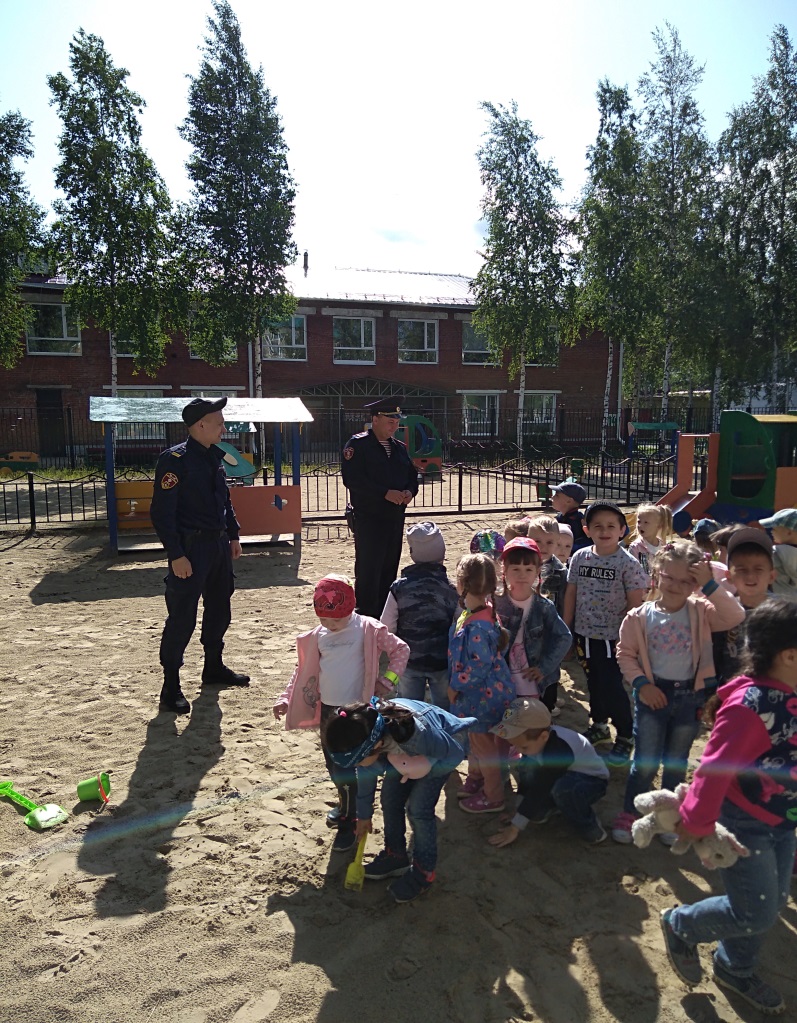 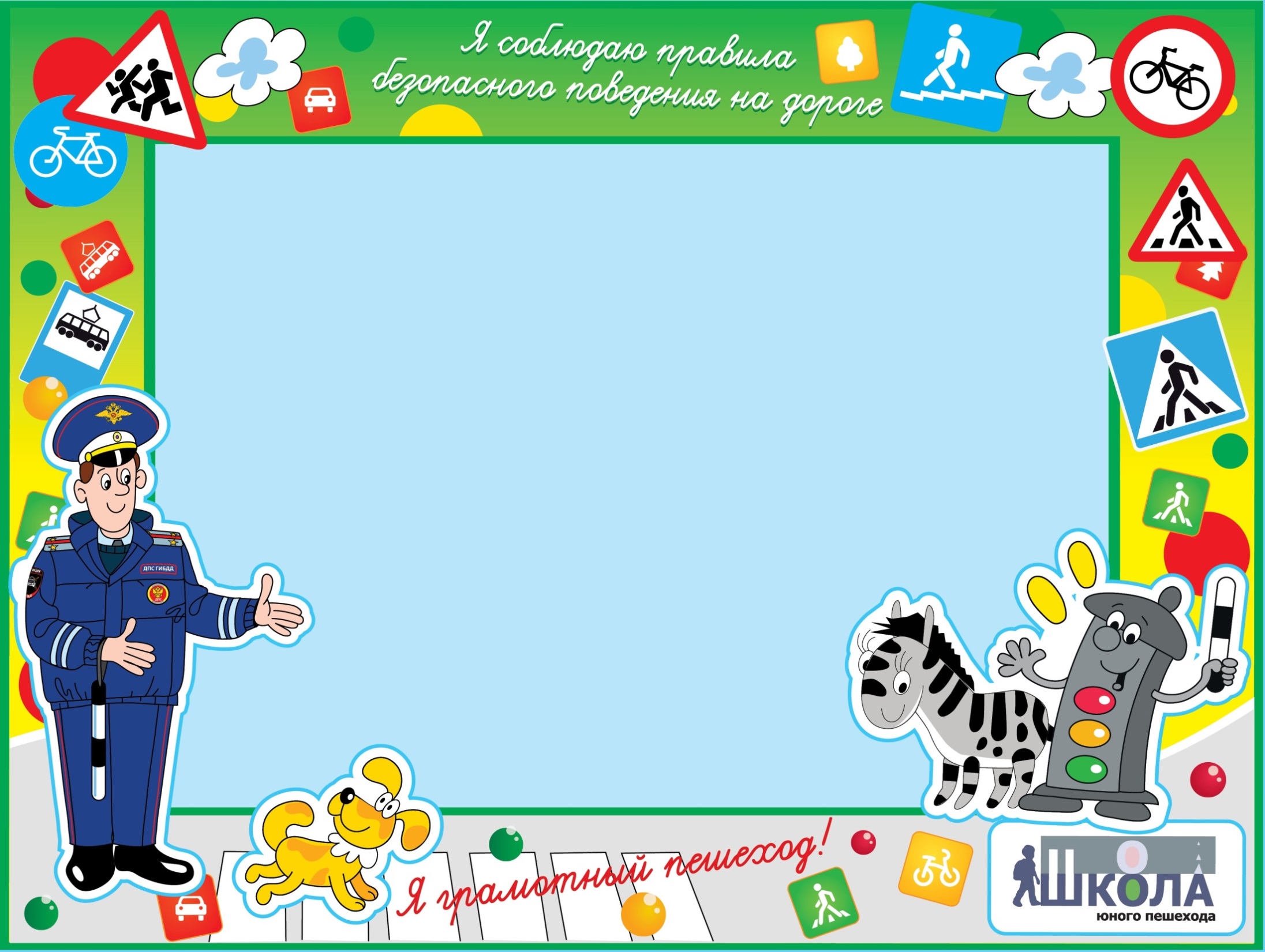 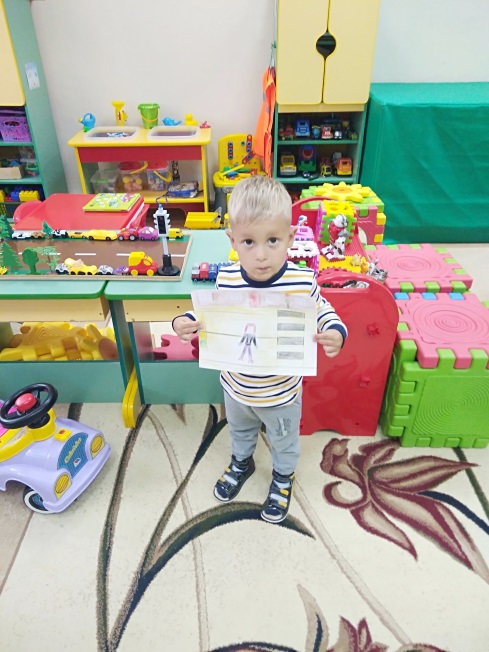 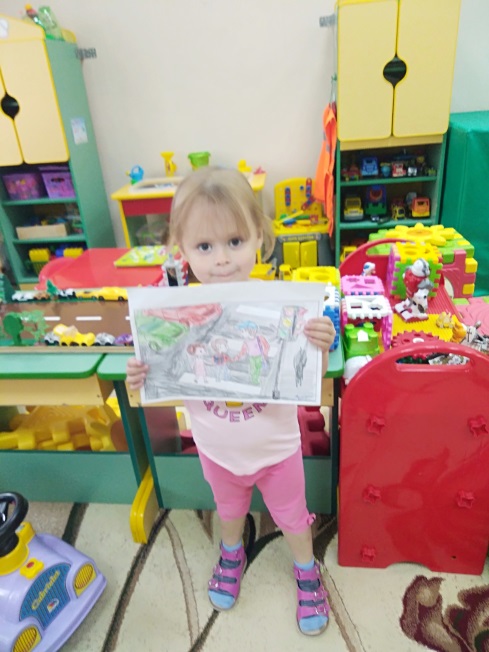 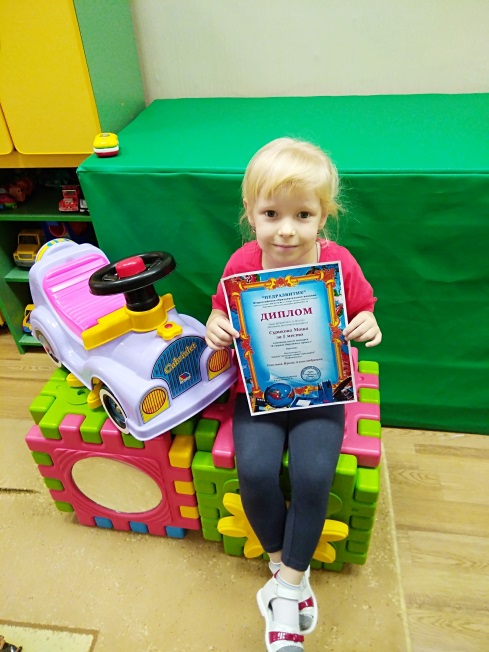 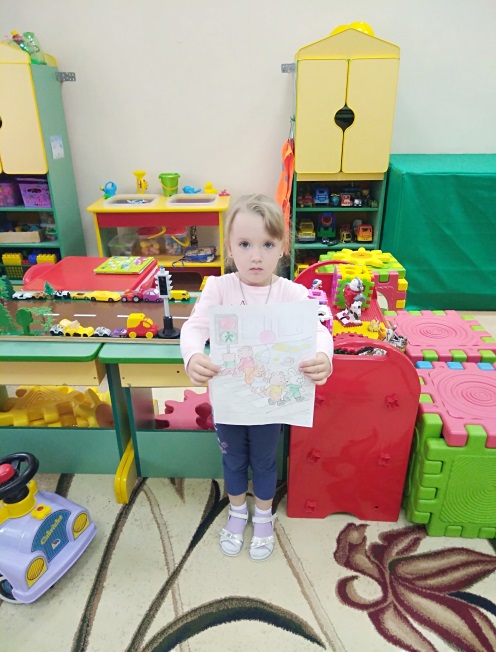 Наградили нас незря
Очень рада детвора
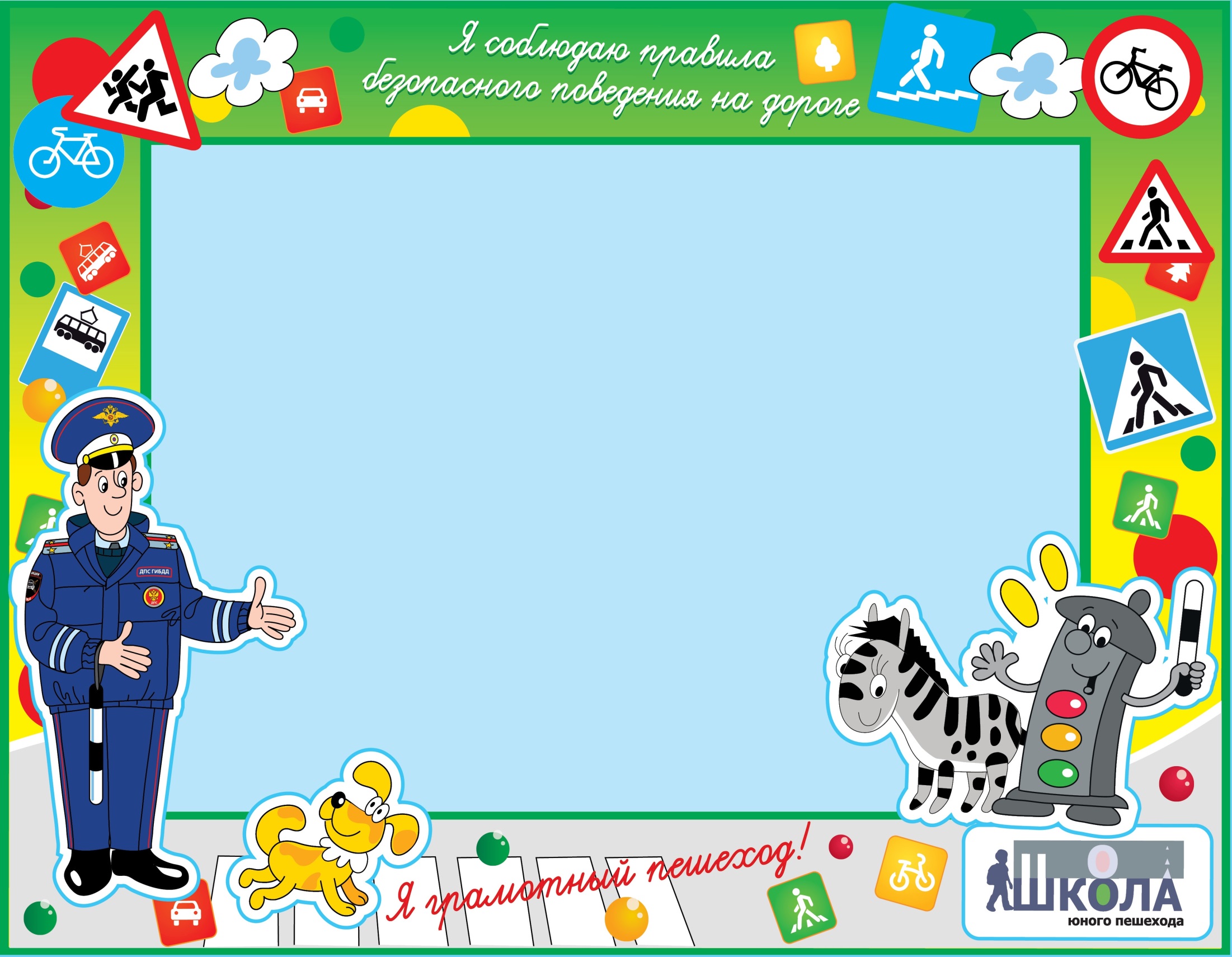 Спасибо за внимание!